ĐẠI HỌC DUY TÂN
Khoa Điều dưỡng Đa khoa
ĐỀ TÀI: 
CHĂM SÓC BỆNH NHÂN NGỘ ĐỘC
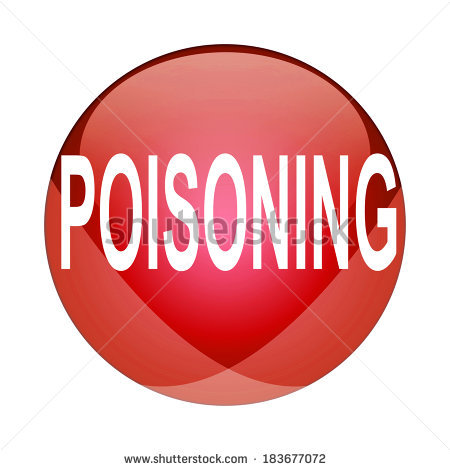 GVHD: Ths,Bs Nguyễn Phúc Học
Sinh viên thực hiện:
LÊ THỊ THANH HẰNG
NGUYỄN THỊ THÚY HẰNG
NGUYỄN THỊ THU HẰNG
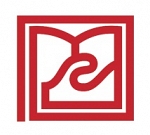 NỘI DUNG 
Khái niệm 
Nguyên nhân 
Cơ chế tác dụng 
Triệu chứng lâm sàng 
Nguyên tắc xử trí 
Quy trình chăm sóc
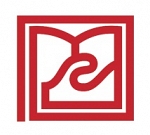 ĐỊNH NGHĨA
Ngộ độc [1]
- là trạng thái rối loạn những hoạt động sinh lý bình thường của cơ thể do chất độc gây ra.
- ức chế        một số phản ứng sinh hoá học.
                      chức năng của enzym.
- có thể ức chế hoặc kích thích quá độ lượng các hormon, hệ thần kinh hoặc các chức phận khác của tế bào làm cho cơ thể có những triệu chứng, phản ứng khác thường.
Phân loại ngộ độc: (theo thời gian xảy ra ngộ độc)
Ngộ độc cấp tính
Ngộ độc bán cấp (á cấp tính) 
Ngộ đọc mạn tính
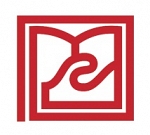 NGUYÊN NHÂN
- Do sơ xuất trong bảo quản chất độc hoặc do dùng quá liều quy định(10 – 15% do tai nạn).
- Do nghề nghiệp tiếp xúc với hoá chất độc. (5% do nghề nghiệp).
- Do uống chất độc tự tử. (80 – 90% các trường hợp ngộ độc do dùng các chất độc với mục đích tự sát).
- Do bị đầu độc.
- Chiến tranh chất độc: bom
- Do bị sinh vật cắn
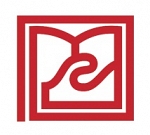 CƠ CHẾ TÁC DỤNG
- Cơ chế gây tổn thương hoá học
- Cơ chế gây hoại tử tế bào biểu mô
- Cơ chế tác động thông qua ức chế hoặc cạnh tranh enzyme
- Cơ chế gây độc do ảnh hưởng đến các quá trình chuyển hoá hoặc tổng hợp của cơ thể
- Cơ chế tác dụng trên hệ thần kinh
- Cơ chế làm suy giảm đáp ứng miễn dịch (immunosuppression)
- Cơ chế tác dụng gây quái thai, chết thai
- Cơ chế tác dụng gây ung thư
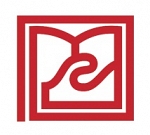 TRIỆU CHỨNG
Triệu chứng thông thường
a. Rối loạn TKTW:
- Suy sụp TKTW: rối loạn tri thức hoặc hôn mê.
- Kích thích TKTW: mất ngủ, lú lẩn, kích thích, dẫy dụa, run rẩy, co giật.
b. Triệu chứng dạ dầy, ruột:
- Nôn, cố gắng mửa, mửa, đi lỏng.
c. Tổn thương da:
- Nổi mẩn, kèm nốt phồng hoại tử trung tâm, có thể xuất hiện ở bệnh
nhân mất tri thức, kéo dài 6 – 8 giờ.
- Bỏng hoá học sau khi dây phải các chất ăn mòn gây tổn thương da.
d. Mùi hôi:
mùi hôi hô hấp hoặc chất nôn có thể khêu gợi kiểu ngộ độc
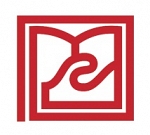 Các hội chứng độc chất thông thường nhất
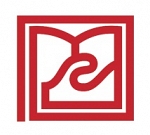 Nguyên tắc xử trí
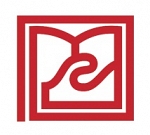 XỬ TRÍ
Loại trừ chất độc ra khỏi cơ thể
Các chất độc thường  vào  cơ thể qua 3 đường:
Đường da, niêm mạc.
Đường hô hấp
Đường tiêu hóa
Rửa da, niêm mạc
Tăng thông khí, thải độc
Gây nôn, giảm hấp thu, nhuận trường
Do đó tùy theo đường xâm nhập mà loại trừ chất độc
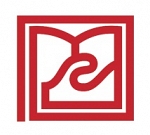 XỬ TRÍ
Súc rửa dạ dày. Chống chỉ định khi ngộ độc dầu hỏa, xăng  và các chất ăn mòn như acid,kiềm mạnh.
Uống than hoạt tính 20gam cho người lớn  và 10 gam cho trẻ em.
Đặt nội khí quản trước khi rửa dạ dày nếu bệnh nhân hôn mê
Dùng thuốc  tẩy: MgSO4 hoặc sorbitol 20-30gam
Dùng thuốc chống đặc hiệu:
Dùng Glucose 30% cho quá liều insulin.
Dùng vitamin K trong ngộ độc Aspirin
Dùng vitamin B1 trong ngộ độc INH
Atropin, PAM trong ngộ độc thuốc trừ sâu gốc phospho hữu cơ
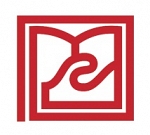 QUY TRÌNH CHĂM SÓC
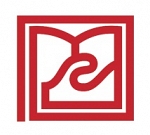 TÀI LIỆU THAM KHẢO
[1]. NUR–313 (http://www.nguyenphuchoc199.com/uploads/7/2/6/7/72679/4._cham_soc_bn_ngo_doc.pdf)
2. Nguyễn Đạt Anh.(2011) Điều dưỡng hồi sức cấp cứu (dùng cho đào tạo cử nhân điều dưỡng) Mã số D.34.Z.04. Nhà xuất bản giáo dục Việt nam. 
3. (https://issuu.com/khoanoicdytqn/docs/namef44ea4).
4.H199(http://www.nguyenphuchoc199.com/uploads/7/2/6/7/72679/h199.exe) phần mềm H199. Nguyễn Phúc Học, giáo trình điện tử, tổng hợp > 1000 bệnh lý nội, ngoại, sản, nhi, hồi sức cấp cứu & các chuyên khoa. 2007- 2015.